Rosa
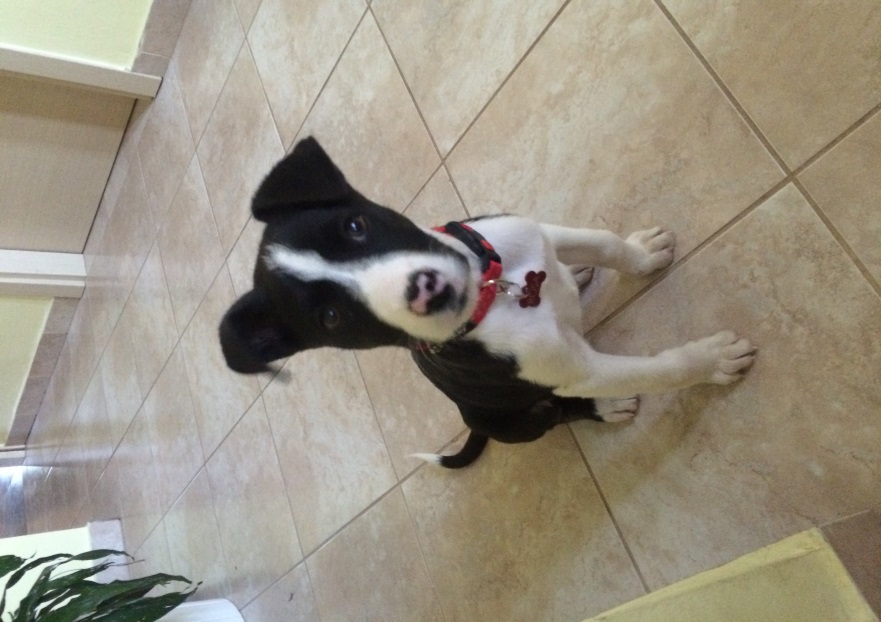 My dog’s name is Rosa.
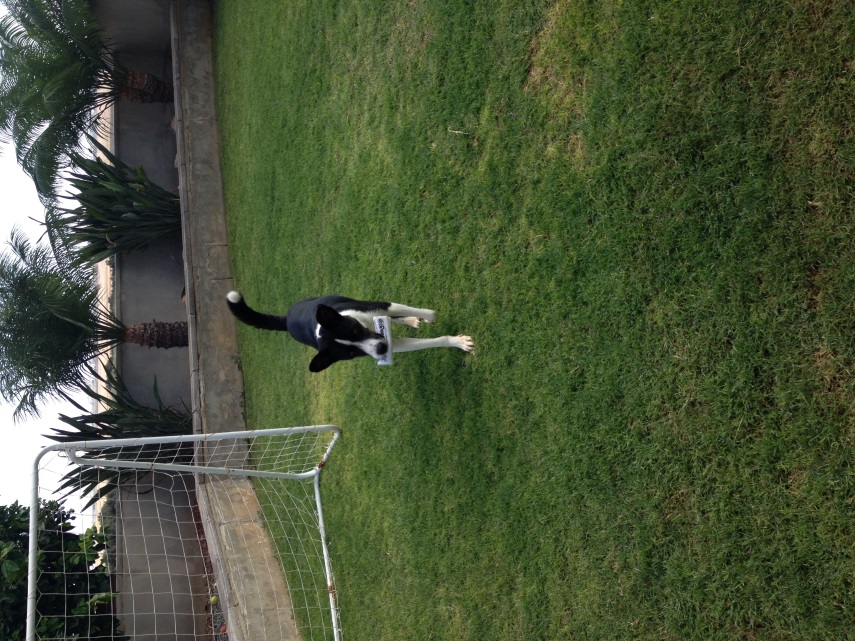 She is black and white.
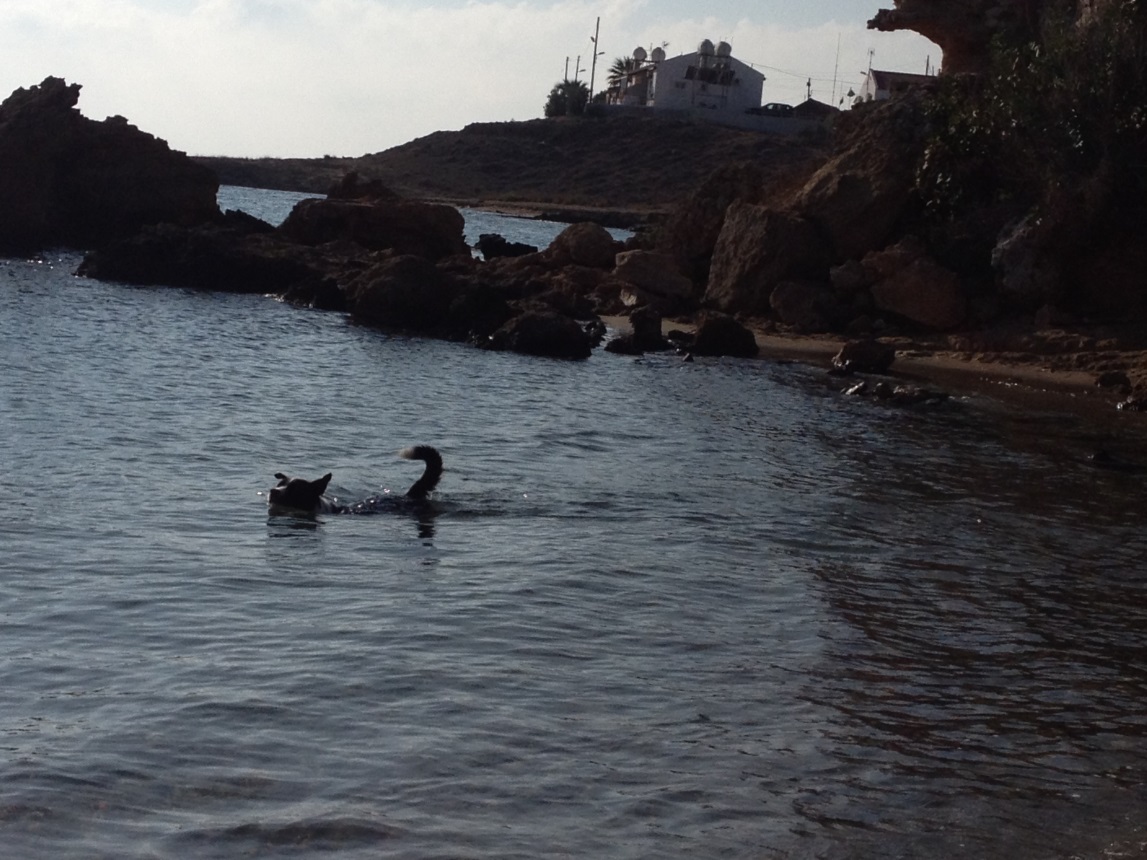 Her favourite food is chicken.
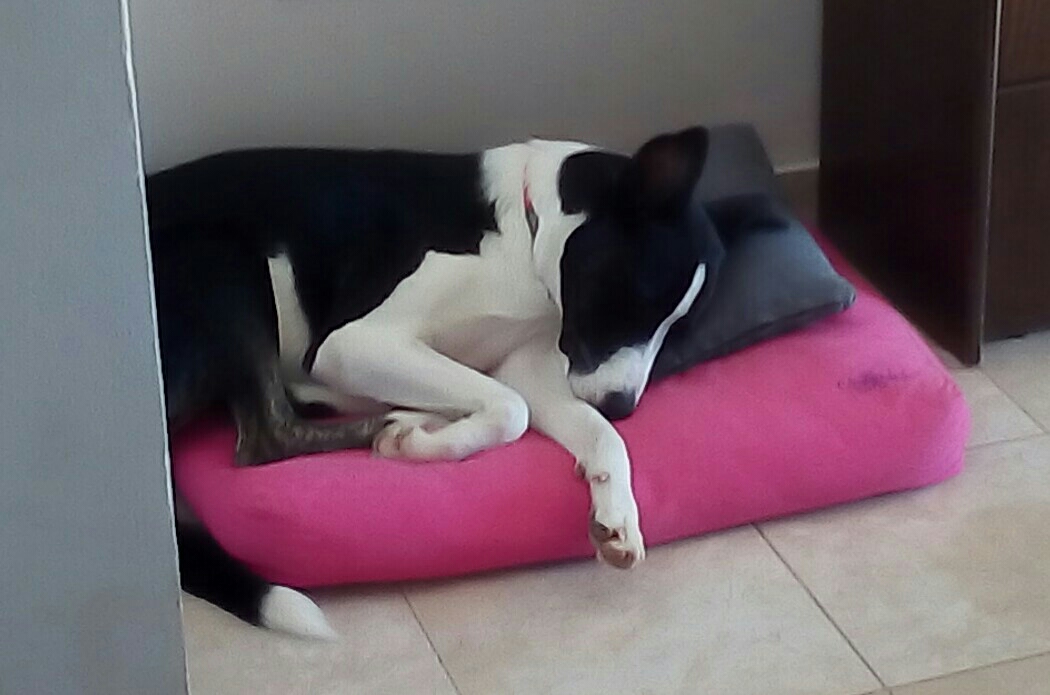 By Lucas HolmshawYear 3
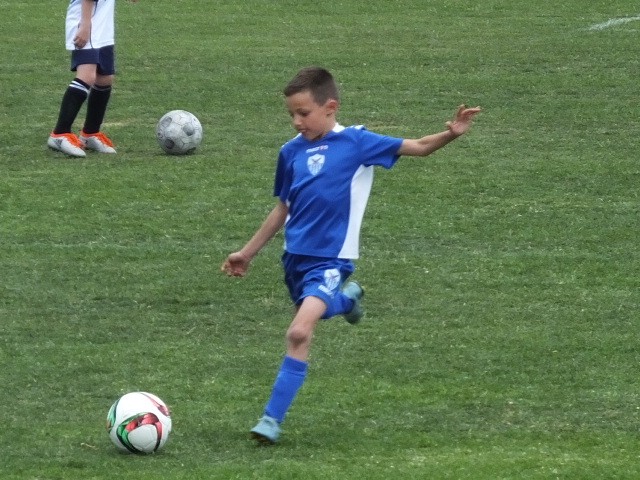